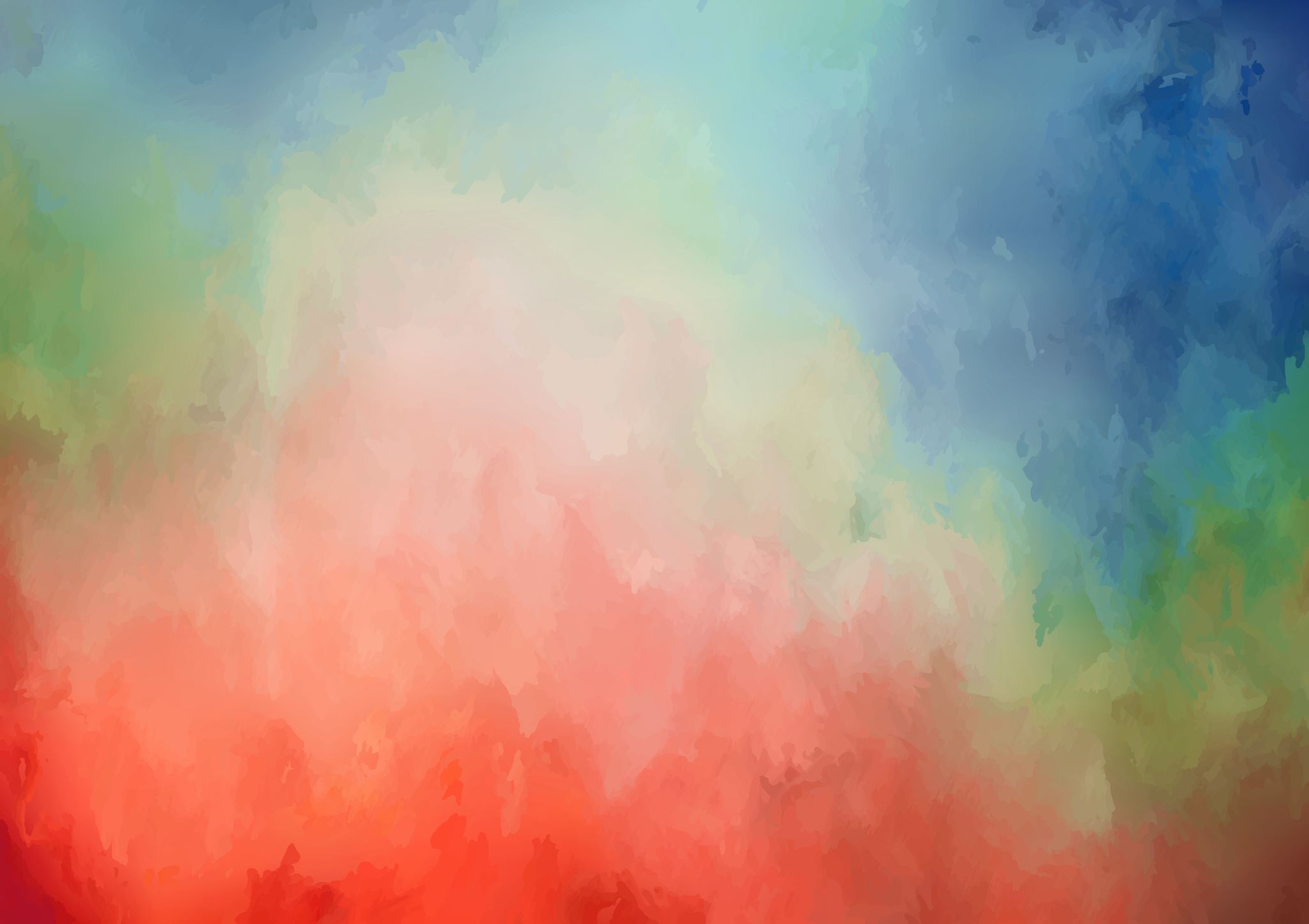 Affordable Materials Grants Interest Meeting
Jeff Gallant, Program Director, Affordable Learning Georgia
Jeff.Gallant@usg.edu 
Nakita Afaha, Program Manager, Affordable Learning Georgia
Nakita.Afaha@usg.edu
[Speaker Notes: Both]
Affordable Materials Grants use University System of Georgia (USG) funding and can only be awarded to teams located at USG institutions. 
Non-USG participants on a USG institution’s team are welcome! Institutions usually add non-USG participants as a contractor. 
Multi-USG institution projects, as always, are welcome.
Savings listed in a Transformation Grant application must contain only USG institution student savings estimates due to the impact we’re measuring as a USG program.
If you’re from a non-USG institution and just want to listen, that’s fine – you’re welcome as well! Feel free to send us questions about the program via email after too.
Before we start, a quick USG heads-up:
Introduce Yourself!
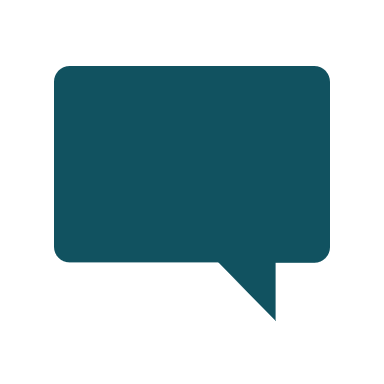 In chat, please share: 
Your institution / department
First time with ALG or returning? 
Why are affordable / open resources important to you?
[Speaker Notes: Nakita]
For applications and the RFP: Apply for a Grant
https://www.affordablelearninggeorgia.org/grants/apply-for-a-grant/ 
To see all previous projects, including proposals: Grants Archive
https://www.affordablelearninggeorgia.org/grants/archive/ 
To find your institution’s ALG Champions: Staff and Champions
https://www.affordablelearninggeorgia.org/about-us/staff-and-champions/
First, some helpful links:
[Speaker Notes: Nakita]
Grants Overview
Affordable Materials Grants:Transformation Grants
[Speaker Notes: Jeff]
Transformation Grants are opportunities for individuals or teams of faculty and professional staff to transform courses with commercial textbooks to courses using OER and other affordable materials.
What are Transformation Grants?
[Speaker Notes: Jeff]
# Students per semester
Summer, Fall, Spring
Annual Students
(sum of above)
Original cost of required materials
New cost of required materials (usually $0 unless it’s a low-cost project)
Savings per student affected
(per enrollment in one course!)
Annual Savings
Annual Students x Savings per student
Transformation Grants include Savings Estimates
[Speaker Notes: Jeff]
Transformation projects have specific funding guidelines:
$5,000 maximum award per individual team member  for salary, course release, travel, etc.
Additional project expenses allowed, but must be justified in proposal budget
$30,000 maximum total award per grant
See the RFP for more details.
Funding Structure
[Speaker Notes: Jeff]
You can incorporate project expenses (such as authoring tools/platforms, equipment, travel) into the grants. 
If you do, please make this very clear in the budget section and explain why those expenses are necessary for project success within your plan.
What if I have other project costs?
[Speaker Notes: Jeff]
Continuous Improvement Grants
[Speaker Notes: Jeff]
Continuous Improvement Grants are opportunities for individuals or teams to improve low-cost/no-cost materials courses through the revision of OER or the creation of new OER.
What are Continuous Improvement Grants?
[Speaker Notes: Jeff]
Continuous Improvement Defined
Continuous Improvement Grants are not awarded simply for doing routine course revision work. They need to include: 
A substantial revision of existing OER through updates for accuracy, accessibility, clarity, design, and compatibility (formatting, code, etc.)
The creation of new OER, from texts to ancillary materials, to improve the course
(For our purposes, ancillary materials are any materials created to substantially support the instruction of a course using existing open, no-cost, or low-cost resources.)
Continuous Improvement Grants Explained
[Speaker Notes: Jeff]
Continuous Improvement Grants also have specific guidelines for funding: 
$2,000 maximum per team member for salary, course release, travel, etc.
Additional project expenses allowed, but must be justified in proposal budget
$10,000 maximum total award per grant
See the RFP for more details.
Funding Structure
[Speaker Notes: Jeff]
Research Grants
[Speaker Notes: Jeff]
Research Grants are opportunities to explore research questions related to ALG; mainly Open Education and affordable materials-related topics.
What are Research Grants?
[Speaker Notes: Jeff]
Research projects in this subcategory must address one or more aspects of the Open Education Group’s COUP Framework (Cost, Outcomes, Usage, and Perceptions). 
Research Projects will end with a Research Report due at the end of the Final Semester of the project. Research reports will be shared in an ALG repository under a Creative Commons Attribution License 4.0. Supplementary files, such as data sets, will not be shared in the repository (unless teams want them to be shared!)
Research Grants Overview
[Speaker Notes: Jeff]
Standard set of information about the project team
Two or three paragraph summary of the project:
Major goals and objectives, research questions
Research design, methods, analytical and data analysis techniques
Findings and expected applicability of the findings
Description (but not a replication) of any supplementary files provided to ALG such as data sets
Future plans (publications, conference papers, websites, databases)
Research Report Outline
[Speaker Notes: Jeff]
IRB 
Grant teams are expected to understand their IRB guidelines and procedures before applying, and to work with their institution’s Institutional Review Board (IRB) on the approval of any research activities in these projects.

Journal Article Publication
Research Grants teams are encouraged to publish their findings in peer-reviewed journals after the end of the project. Open Access (OA) publications are preferred in order to increase access to research materials, but due to varied OA options and tenure/promotion procedures within different disciplines and institutions, OA publishing is not a requirement.
Research Report Considerations
[Speaker Notes: Jeff]
Same as CI Grants: 
$2,000 maximum per team member for salary, course release, travel, etc.
Additional project expenses allowed, but must be justified in proposal budget
$10,000 maximum total award per grant
See the RFP for more details.
Funding Structure
[Speaker Notes: Jeff]
Timeline
[Speaker Notes: Nakita]
Round 27: Projects Ending Spring 2026 
Monday, March 10: Application Deadline
Tuesday, March 11 - Monday, March 31: Reviews
Tuesday, April 1: Notifications
Monday, April 7: Agreements Sent for Signatures
Friday, May 2: Kickoff Meeting (virtual)
Friday, January 16, 2026: Midpoint Check-In
Friday, May 15, 2026: Reports and Materials Due
Timeline: R27
[Speaker Notes: Nakita]
At least one team member will participate in the required online synchronous kickoff meeting and the midpoint check-in meeting. 
All members are required to participate in a web-based asynchronous training. (If you’ve completed the asynchronous training within a year, you’re exempt from this requirement.)
Kickoff Requirements
[Speaker Notes: Nakita]
We’re about to run through how to apply for a grant. 
Before that happens, any questions about what we just went through?
Before we move on…
[Speaker Notes: Nakita]
How to Apply
[Speaker Notes: Nakita]
Bookmark the Apply for a Grant Page. 
Be sure to read through the RFP and your category’s rubrics.
Complete the appropriate offline .docx proposal. 
Get your Letter of Support and Acknowledgment Forms signed and ready.
Officially apply using the online form linked on the Apply for a Grant Page with your completed .docx proposal, letter, and form.
How to Apply
[Speaker Notes: Nakita]
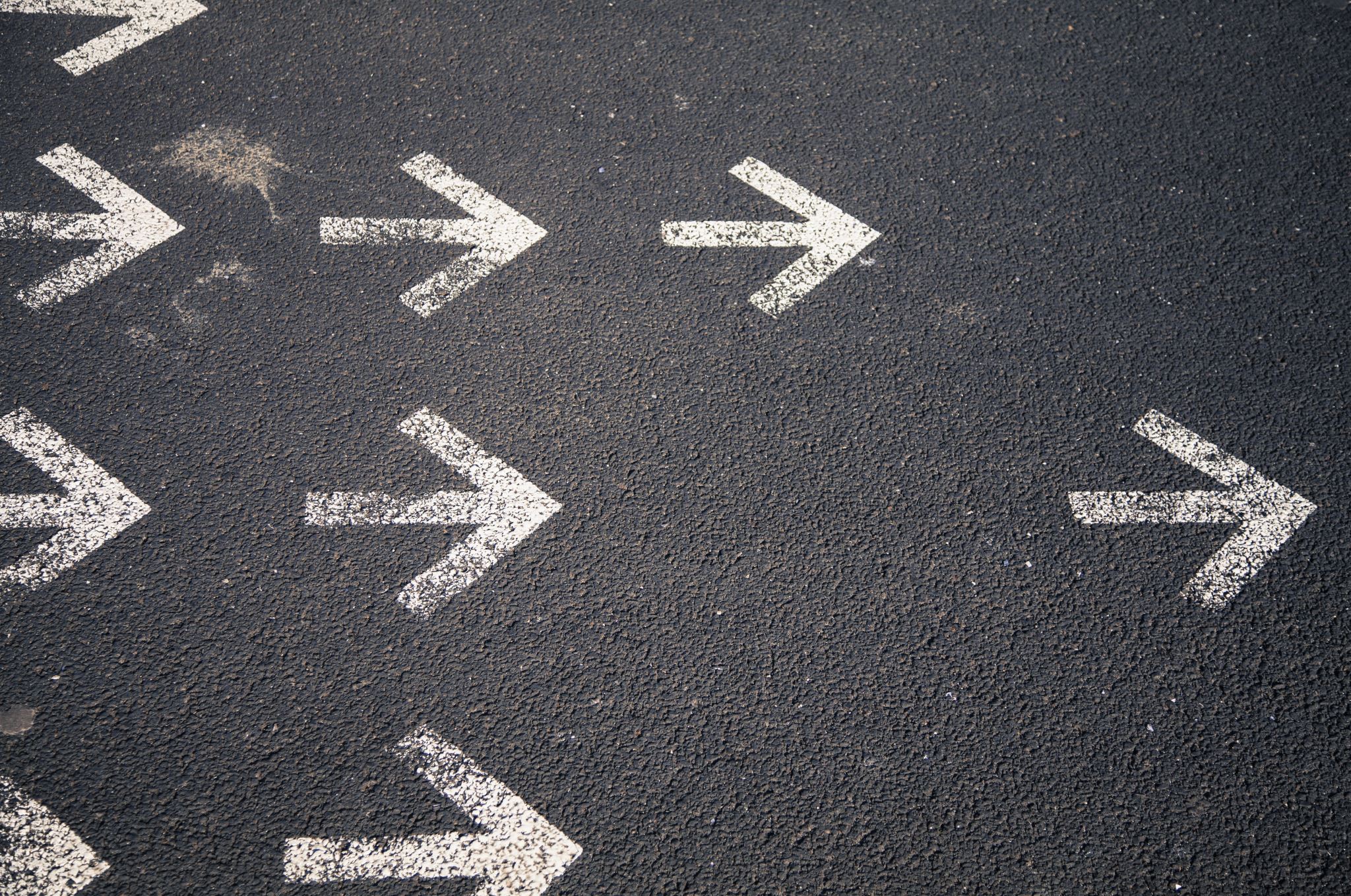 Application Walkthrough
[Speaker Notes: Jeff (if time)]
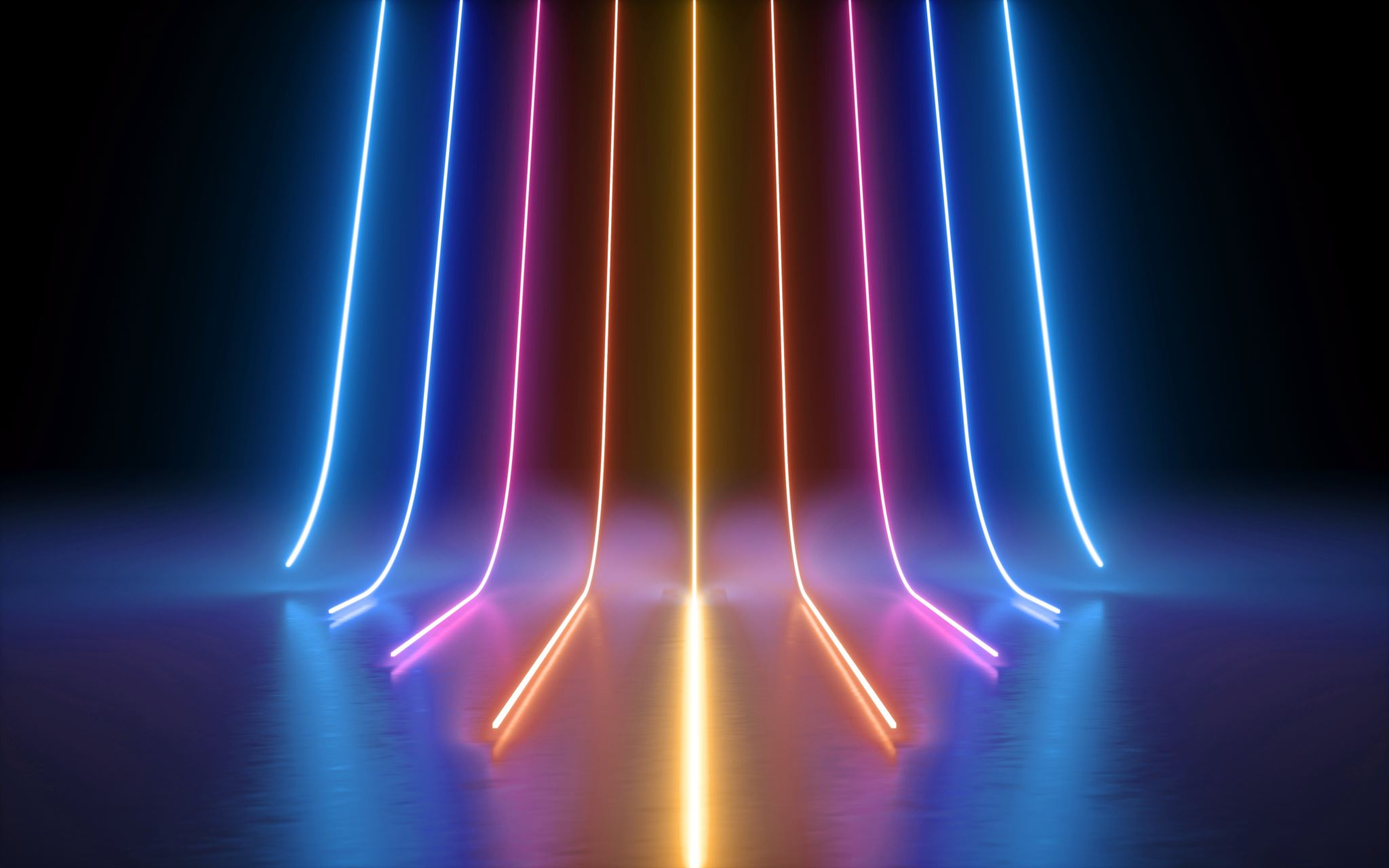 More Details
(If we have time)
[Speaker Notes: Jeff]
Transformation Grants 
Weighted Rubric
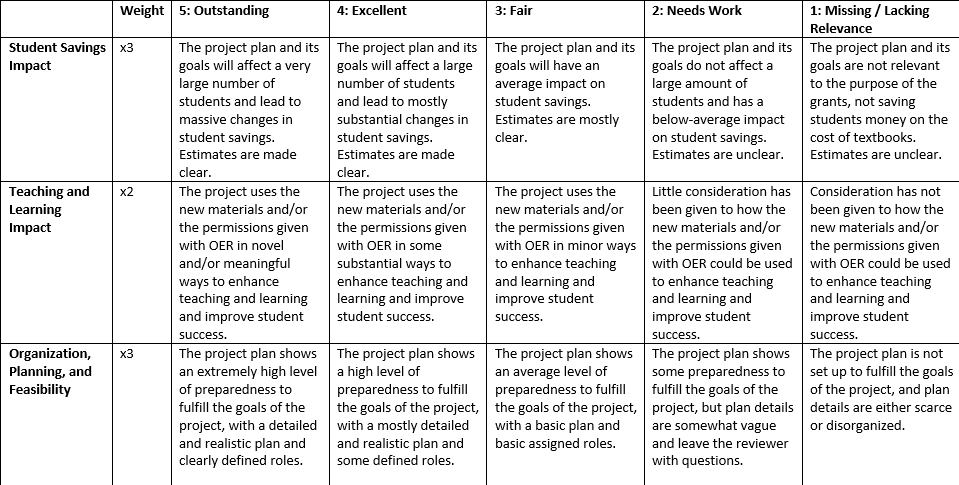 You can find the rubrics linked on Apply for a Grant.
[Speaker Notes: Jeff]
Continuous Improvement Grants 
Weighted Rubric
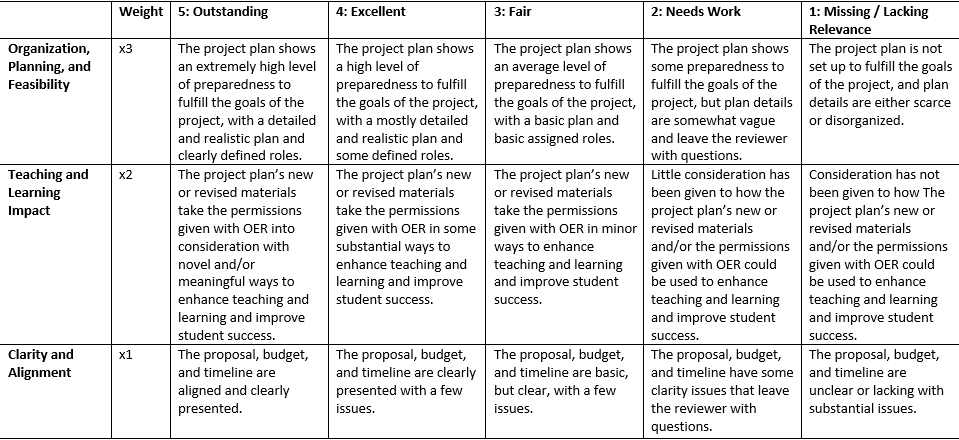 You can find the rubrics linked on Apply for a Grant.
[Speaker Notes: Jeff]
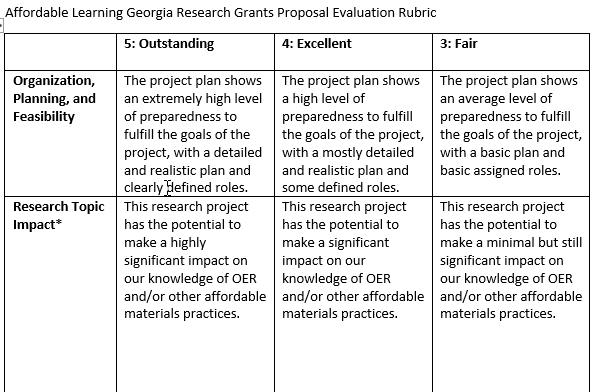 Research Grants Weighted Rubric
You can find the rubrics linked on Apply for a Grant.
[Speaker Notes: Jeff]
Are there any errors? 
Transformation Grants: check your numbers!
Hint: Run your application by a peer reader.  
Does the budget meet the guidelines? 
Accurate budget at/under the maximum per team member
At/under the maximum per grant project
(Transformation) Does the savings impact of the project align with the budget? 
Look at the one-year savings estimates in relation to how much the project costs. 
Does the team have a plan to share their new materials? 
D2L isn’t open – you need to have another plan.
We host materials, but we’ll need to have those materials in order to share them. How will you share them?
Other Considerations
[Speaker Notes: Jeff]
Priority Categories (Transformation Grants Only!)
[Speaker Notes: Jeff]
The following priority categories receive some priority (in extra points) for fitting a strategic goal of ALG. 
These are not requirements for applying for a grant—the most important factors in being awarded are impact and the quality of the application/plan.
Priority Categories
[Speaker Notes: Jeff]
Grants in this category involve at least one collaborator outside the team of course instructors. These team members might include:
instructional designers
librarians
OER publishers
instructional technologists
web designers
programmers
graphic designers
Collaborative Projects with Professional Support
[Speaker Notes: Jeff]
Involving students in content creation, remixing, editing, and evaluation of resources is one way to enhance student learning while increasing student agency in the classroom. 
Grants in this category will include students as active participants.
Student Participation in Materials Creation, Adaptation, and Evaluation
[Speaker Notes: Jeff]
Grants in this category will implement open, no-cost, or low-cost materials on a department-wide, all-sections scale.
Note: there must be a commitment from the department to at least pilot the project in all sections for this category; solely the potential for departmental scaling does not qualify for this priority.
Department Scaling Projects
[Speaker Notes: Jeff]
In order to address the gap in OER and no-/low-cost resources in upper-level undergraduate and graduate courses with smaller enrollment numbers, we are encouraging these teams to collaborate across institutions.
Grants in this category will involve collaboration between institutions for upper-level courses.
Upper-Level Campus Collaborations
[Speaker Notes: Jeff]
How Funding Works
[Speaker Notes: Jeff]
Funding goes to the institution to cover the team member’s time, project expenses including related department needs, and travel expenses per your Proposal / Statement of Work and their policies. 
Funding process through Service Level Agreement (SLA), 50% on execution, 50% Final Report
Funding
[Speaker Notes: Jeff]
Institutions (typically grants, research, and/or business offices) will be responsible for fund disbursement, including salary, expense, and travel reimbursement. 
Budgets will be supported by state funds and therefore institutions spending project money must ensure compliance with state, BOR and institutional policies and procedures.
This does not usually include the more extensive guidelines for federal or external grants, but your institution may vary on this.
Funding: Additional Guidelines
[Speaker Notes: Jeff]
These grants cannot include indirect expenses. 
Direct expenses (allowed) fund the project directly: salary, fringes that go with salary (healthcare, taxes, etc.), project supplies, software, etc. 
Indirect expenses (not allowed) fund the institution’s infrastructure to support an external project: “F&A (facilities and administration)” are the most common indirect expenses.
Funding: Direct Only
[Speaker Notes: Jeff]
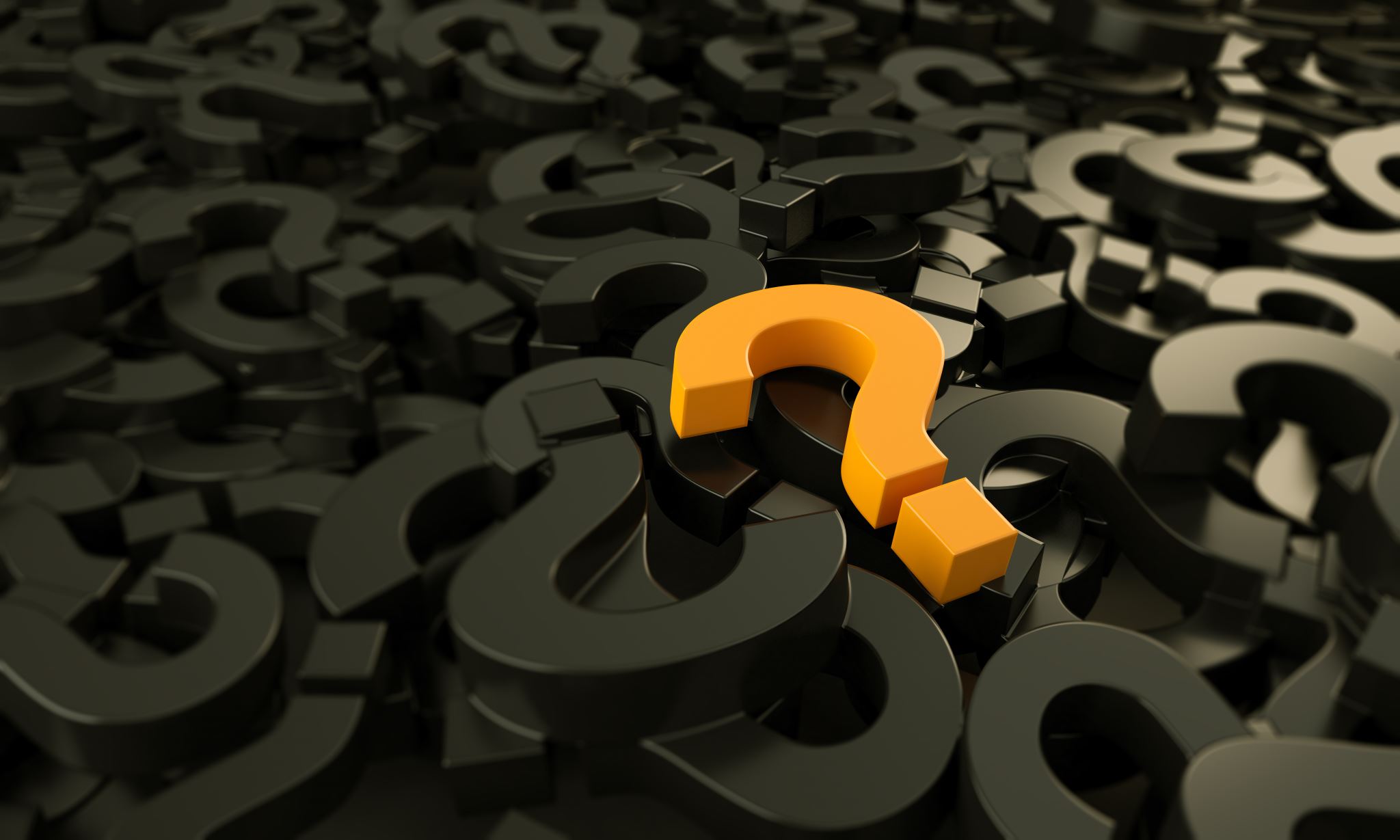 Questions?
[Speaker Notes: Nakita]
Thank you!
For questions, contact: 
Jeff.Gallant@usg.edu
Nakita.Afaha@usg.edu
[Speaker Notes: Both]